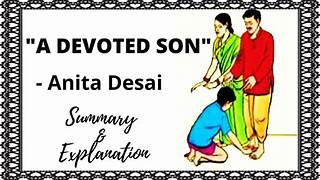 Dr. Mausumi Roychoudhary
Who is the protagonist of the story?A) VarunB) RakeshC) BhatiaD) Mr. Sharma
What is Rakesh’s profession?
A) EngineerB) DoctorC) TeacherD) Businessman
What makes Rakesh’s parents proud at the beginning of the story?
A) He builds a big hospitalB) He goes abroad to studyC) He tops his medical examinationD) He buys them a new house
Where does Rakesh go for higher studies?A) LondonB) USAC) CanadaD) Australia
How does Rakesh show his devotion to his parents?
A) He sends them money regularlyB) He builds them a new houseC) He returns home to care for themD) He arranges a grand party for them
How does Rakesh’s father react to his medical care in old age?
A) He is gratefulB) He enjoys the attentionC) He resents itD) He ignores it
What does Rakesh’s father dislike about his treatment?A) The strict diet and medicinesB) The lack of family supportC) The long hospital staysD) The rude behavior of nurses
What is the main theme of A Devoted Son?
A) The struggle between tradition and modernityB) The complexities of family relationshipsC) The importance of educationD) The effects of poverty on health
What does Rakesh’s father long for in his old age?
A)More moneyB) Freedom to eat what he likesC) A better doctorD) To move to the city
What does A Devoted Son suggest about duty and love?
A) Duty is more important than loveB) Love without freedom can feel like controlC) Parents always know bestD) Medicine can cure all problems
True/False
Rakesh was the first son in his family to receive a formal education. 
Rakesh disobeyed his parents and moved abroad permanently. 
Rakesh was an ungrateful son who neglected his father in his old age. 
Varma, Rakesh’s father, was pleased with the way his son took care of him in old age. 
Rakesh married a woman of his parents' choice. 
Rakesh became a doctor and worked in a government hospital before opening his own clinic. 
Varma was happy with the strict diet and medical care imposed by Rakesh. 
The story explores themes of duty, respect, and generational conflict.
Fill in the Blanks
Rakesh was the first son in the family to receive a formal ______. 
Rakesh topped the medical examination and won a scholarship to ______. 
After studying abroad, Rakesh returned to ______ to serve his family and community. 
Rakesh married a girl chosen by ______. 
Varma, Rakesh’s father, became ______ in his old age and required medical care. 
Rakesh imposed a strict ______ on his father, which made him unhappy. 
Varma resented being treated like a ______ by his own son. 
The story highlights the conflict between traditional values and modern ______.
Short Answers
Who is the protagonist of the story A Devoted Son?
Where did Rakesh go for higher studies?
Why did Rakesh return to India despite having opportunities abroad?
Who chose Rakesh’s wife for him?
What profession did Rakesh pursue?
How did Rakesh’s father, Varma, feel about his medical treatment?
What kind of diet did Rakesh impose on his father?
What is the central theme of the story?
How did Varma react to his son’s devotion in his old age?
What does the story say about the relationship between parents and children?